n
i
l
E
g
s
h
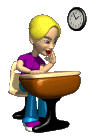 My Toys
http://aida.ucoz.ru
Мы поехали - пока!Машина по-английски …a car
17.09.2017
2
Я в словаре вчера нашел,Что кукла – по- английски …dolla doll
17.09.2017
3
Мы идем играть в футбол.Мячик – по- английски …ball
17.09.2017
4
blocks
17.09.2017
5
a box
17.09.2017
6
a teddy bear
17.09.2017
7
a drum
17.09.2017
8
a balloon
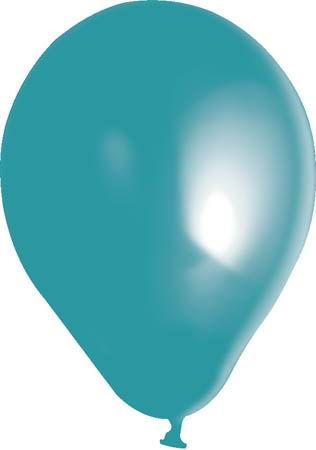 17.09.2017
9